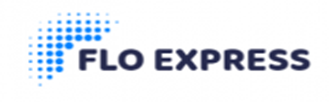 CATALOGO FLO EXPRESS
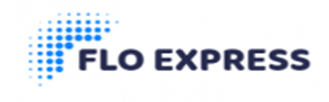 PRODUCTOS ALIMENTARIOS
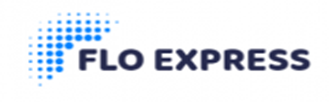 FARTONES
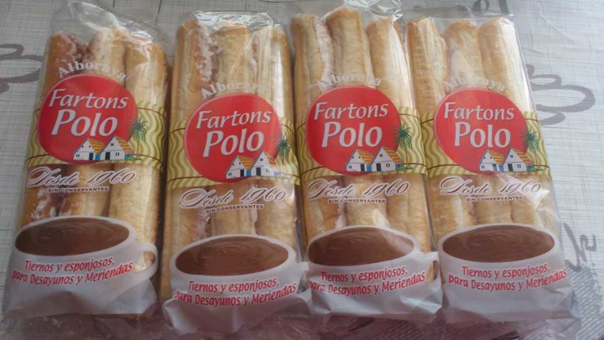 Los Fartones son un tipo de bollo alargado blando, dulce y absorbente que se mojan en horchata.
 En cada paquete hay 6 unidades.
-0,78€ el paquete
-18 paquetes 14,04€
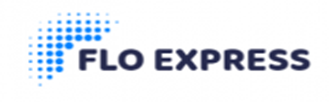 LONGANIZA DE PASCUA (cervera)
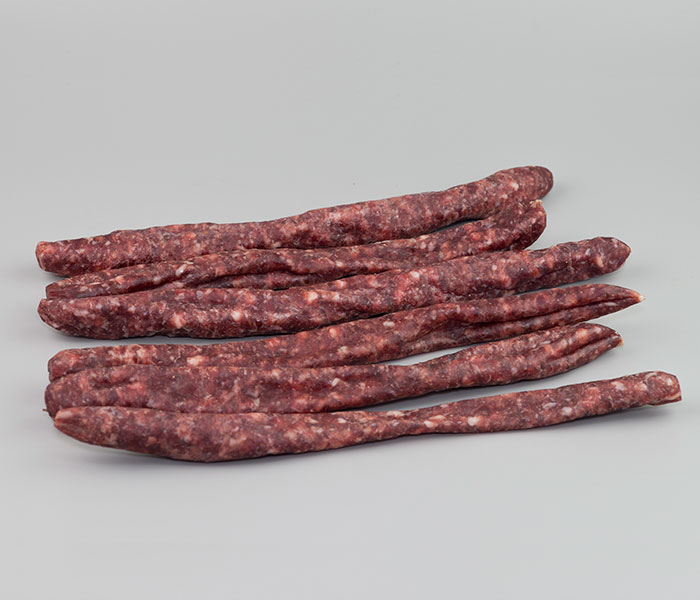 Es un embutido típico de la Comunidad Valenciana.
 Está elaborada a base de magro de cerdo teniendo una longitud de unos 30 centímetros con el grosor aproximado de un dedo consumiéndose seca. 
Cada paquete de longanizas contiene 4 longanizas.
3,3€ el paquete
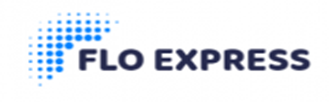 CHOCOLATE (comes)
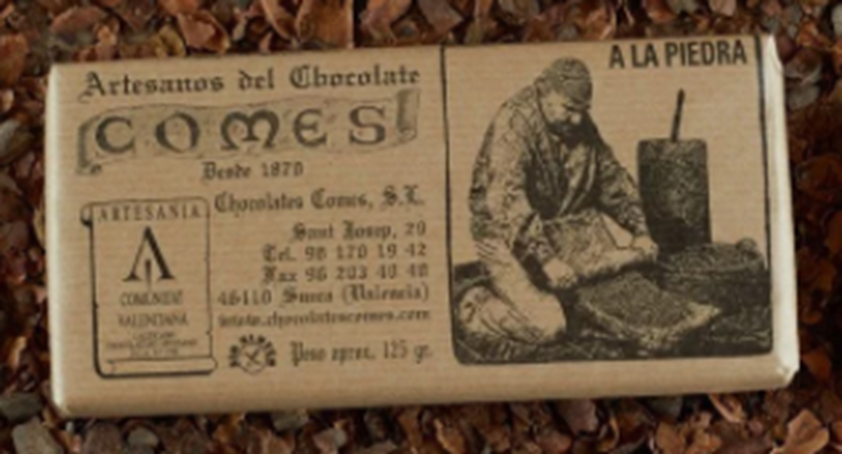 Tableta de cacao con sabor dulce y textura terrosa. 
Ideal para meriendas. 
Se come directamente, también se puede rallar para elaborar un chocolate a la taza.
2€ la tableta
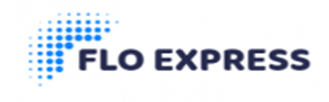 HORCHATA (hisc)
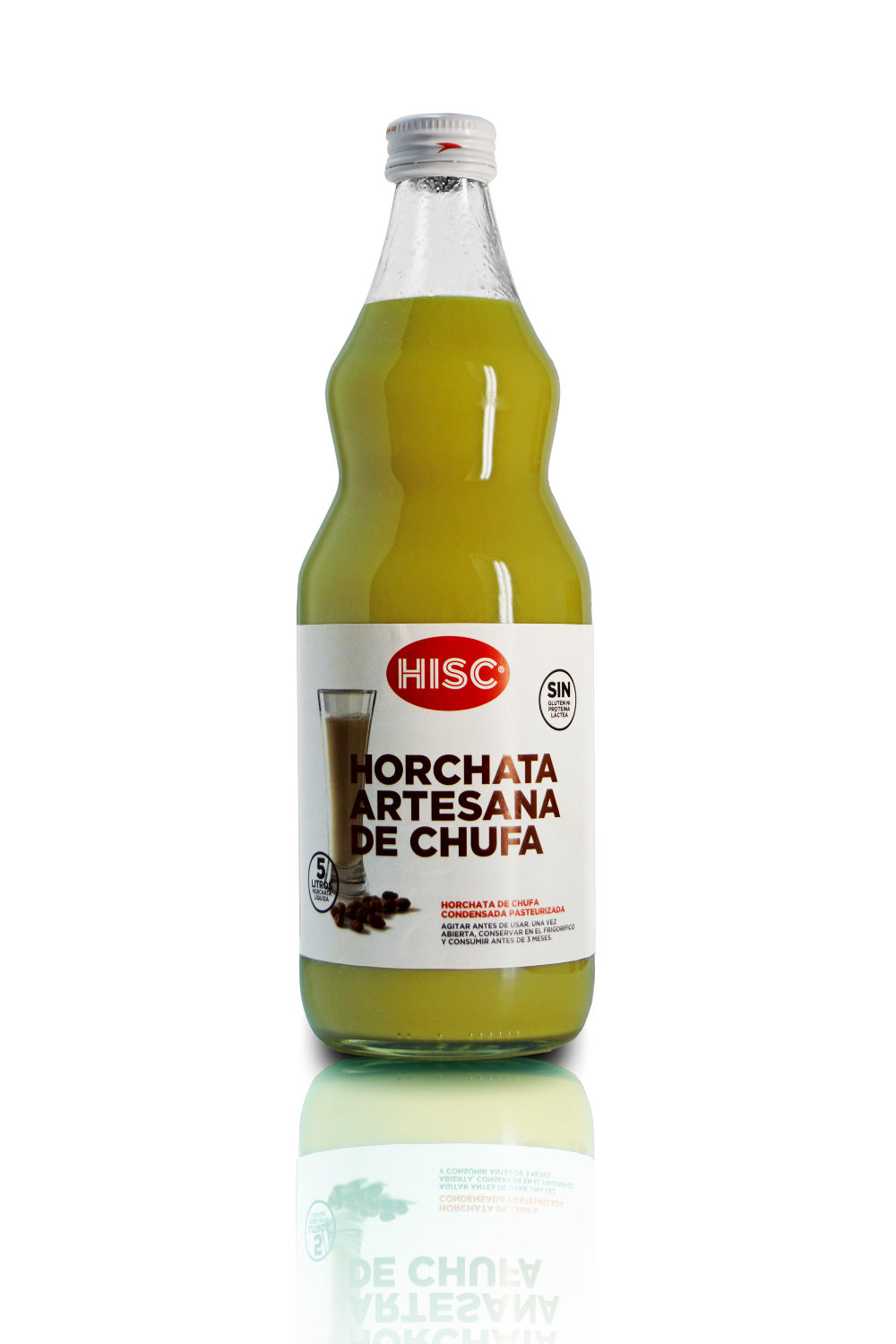 Es una bebida refrescante, preparada con agua, azúcar y chufas mojadas, además de ingredientes que potencian su sabor, como la canela y la piel de un limón.
4,99€ litro
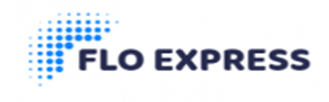 ARROZ (LA CAMPANA)
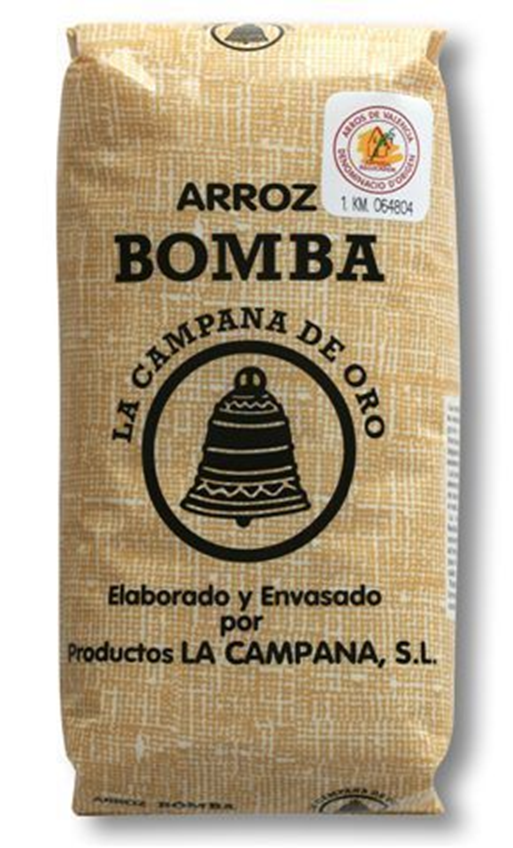 El Arroz es el segundo cereal más producido en el mundo, ya que se puede decir que es el cereal más importante de la alimentación humana, además de ayudar a reducir el colesterol de la sangre.
-NO CONTIENE ALERGENOS.
-ES PRODUCCIÓN LIMITADA.
2,79€
 1Kg
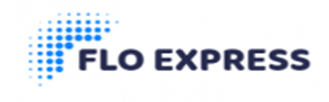 PRODUCTOS DECORATIVOS
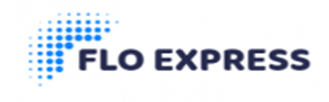 FIGURAS  3D (home)
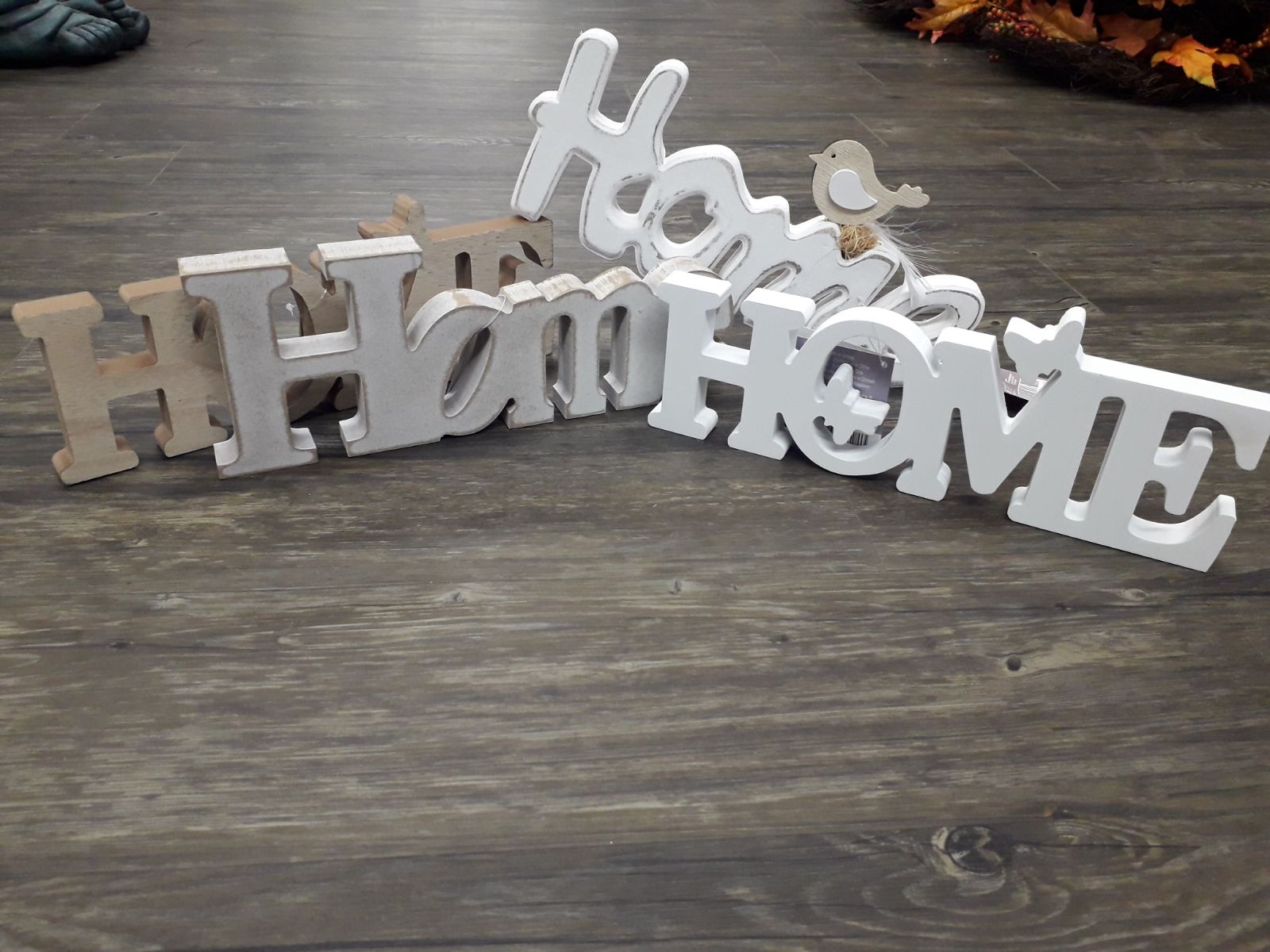 Estas figuras son de una calidad muy buena. 
Perfectas para ponerlas en cualquier lugar de tu casa. 
Decorativas y bonitas. 
Diferentes modelos a elegir.
3,5€ cada figura
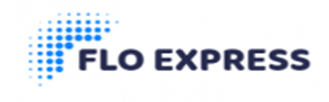 FIGURAS DE ANIMALES
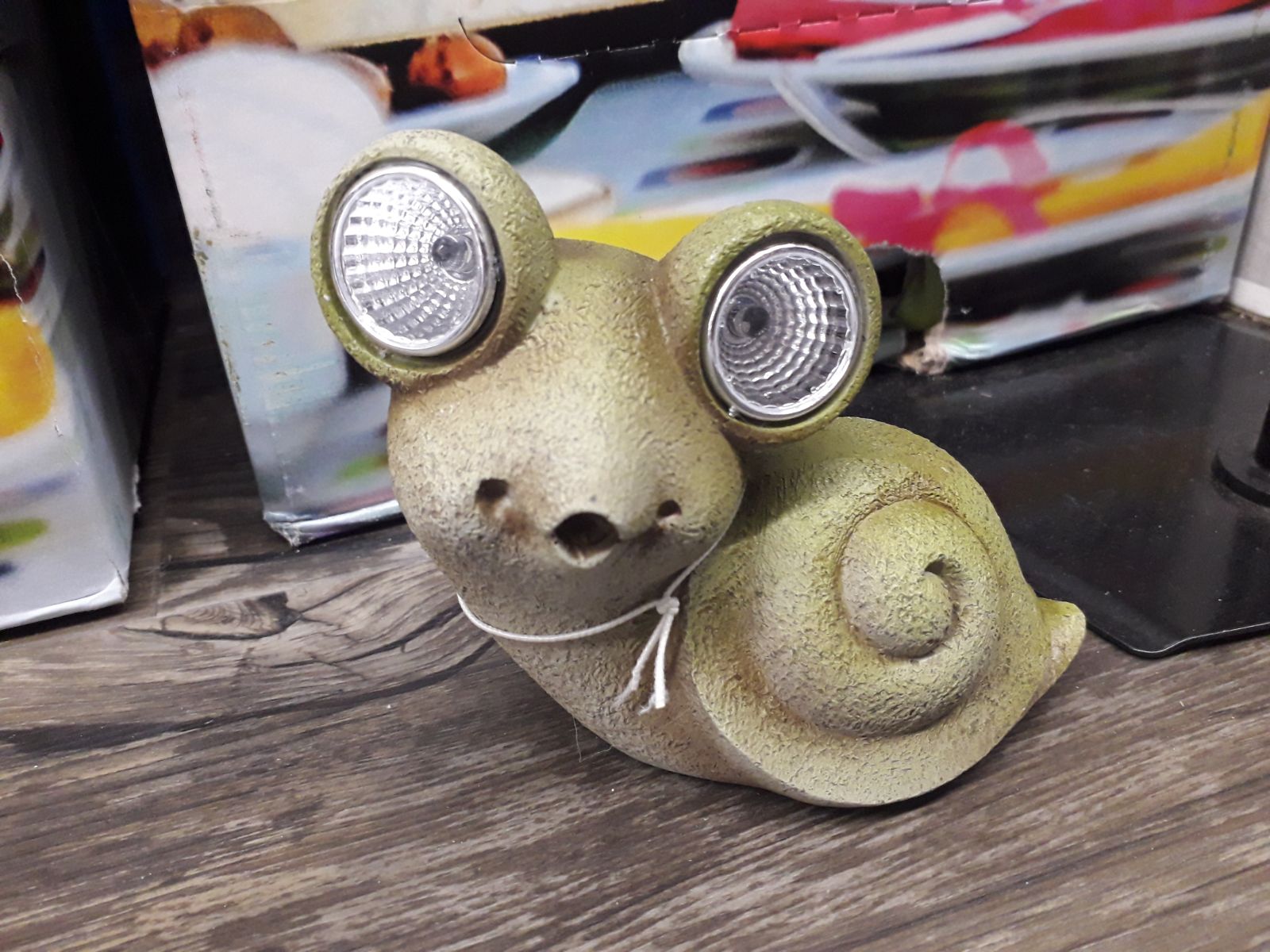 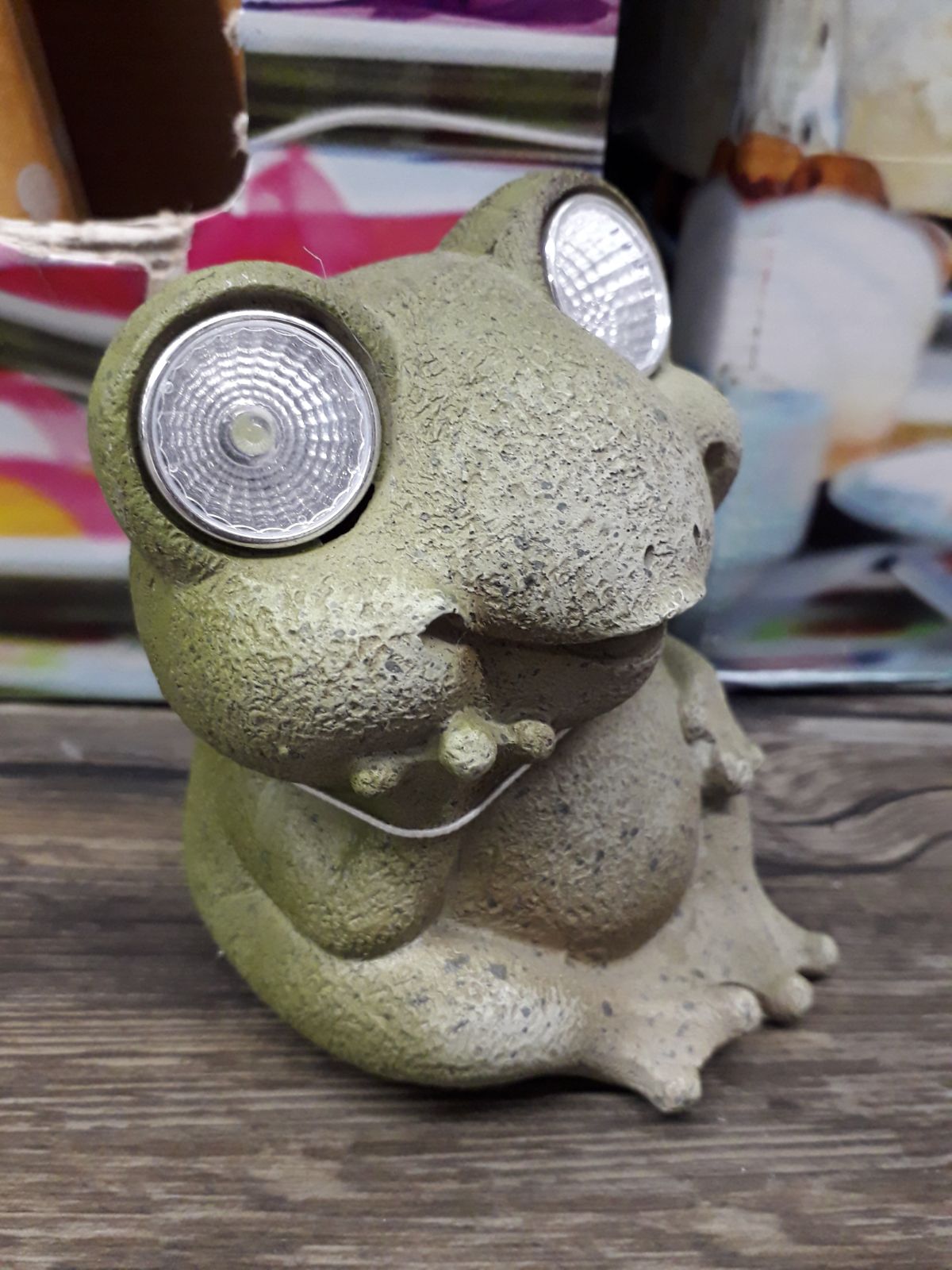 Figuras preciosas para ponerlas en tu jardín, o en cualquier lugar de tu casa.
Llevan el detalle de tener faros en los ojos, lo que quiere decir que hacen luz.
Van a pilas (NO INCLUIDAS).
Varios modelos.
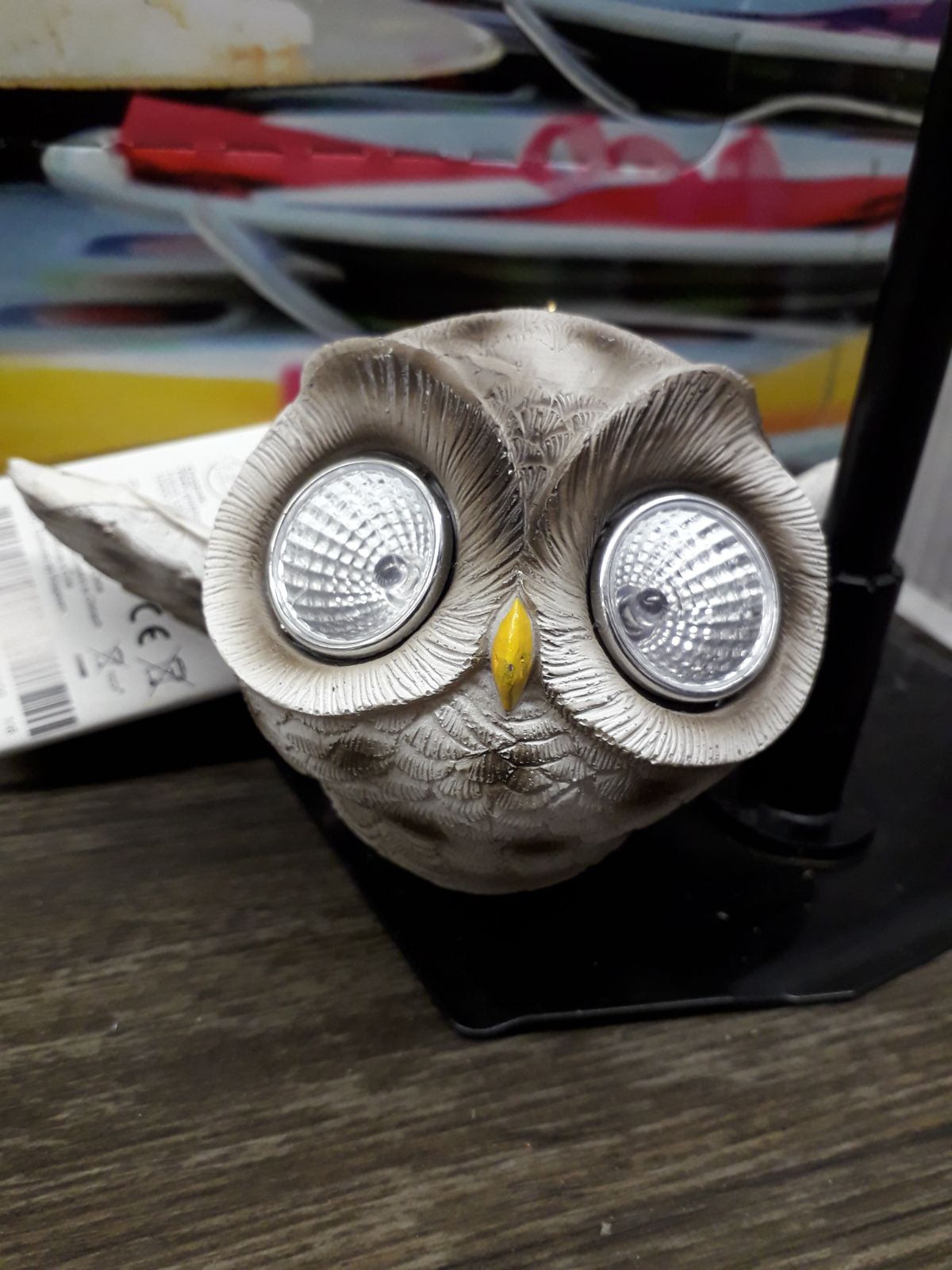 3,5€ cada figura
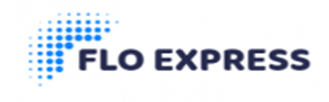 PORTA VELAS
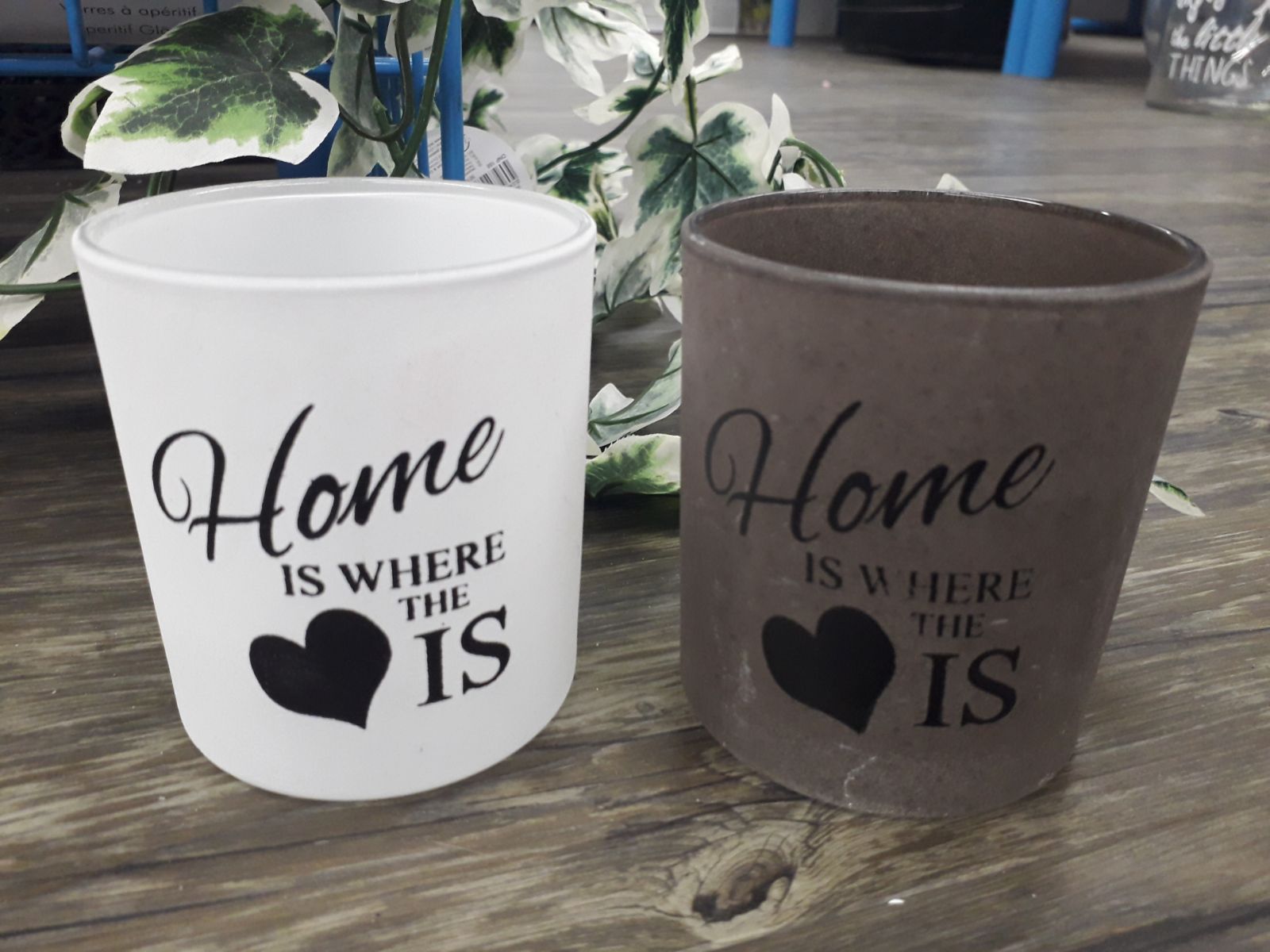 Magníficos porta velas, con tacto suave y agradable.
Vela incluida.
Varios modelos.
Perfectos para dar un mejor ambiente a tu hogar.
1,75€ cada porta velas
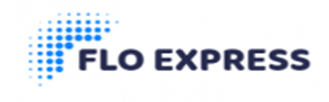 COLGADOR DE LLAVES
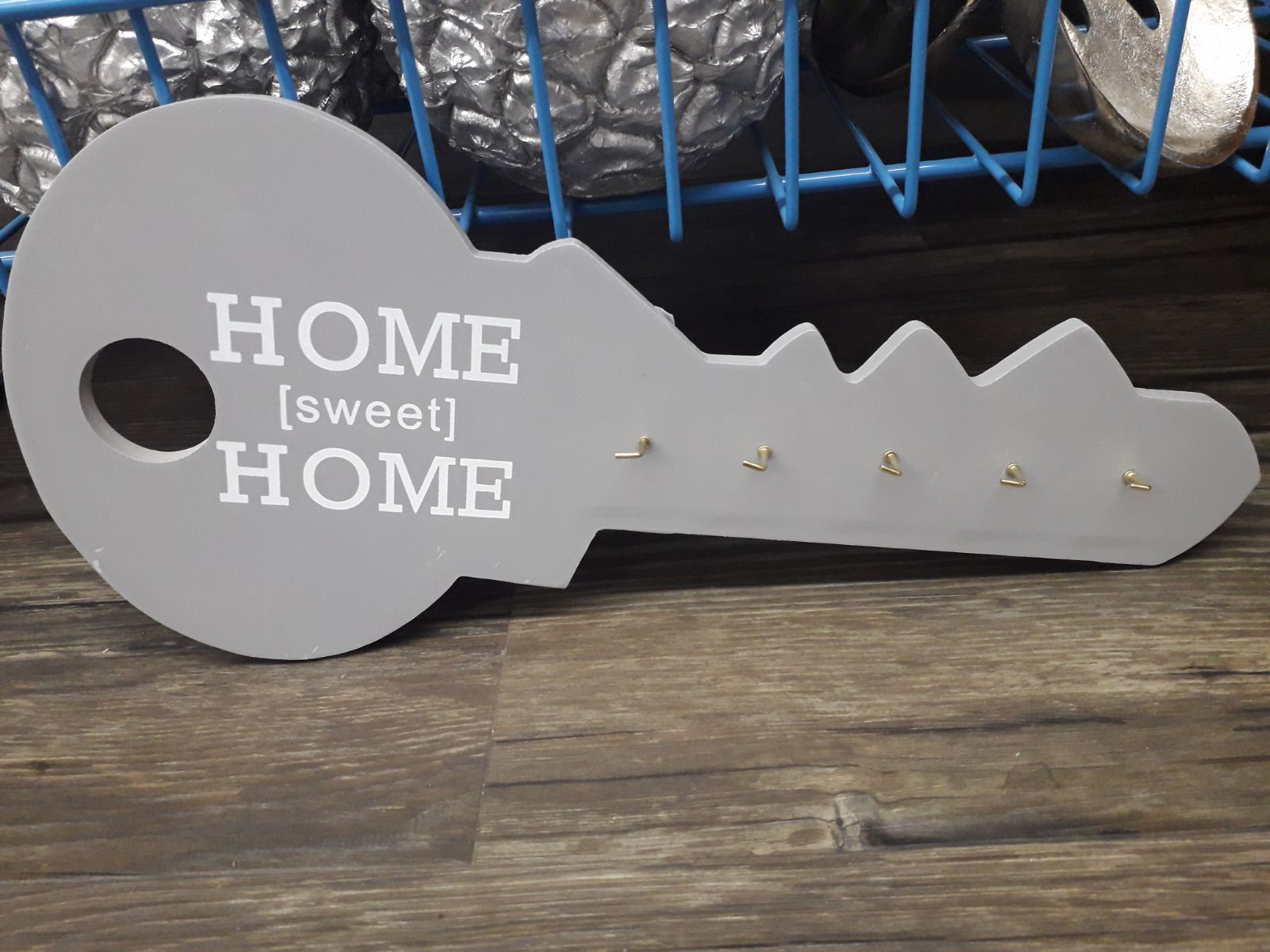 Perfecto colgador de llaves para que siempre sepas donde están. 
Con enganche por detrás para poder colgarlo en cualquier sitio.
Fácil de poner y agradable a la vista.
4,5€ cada colgador de llaves
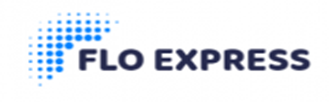 DATOS DE CONTACTO
Cooperativa FLO EXPRESS

FLORIDA SECUNDARIA

Avd DIPUTACIÓN s/n

46470 Catarroja (Valencia)

Correo electrónico: floexpressinfo.@gmail.com